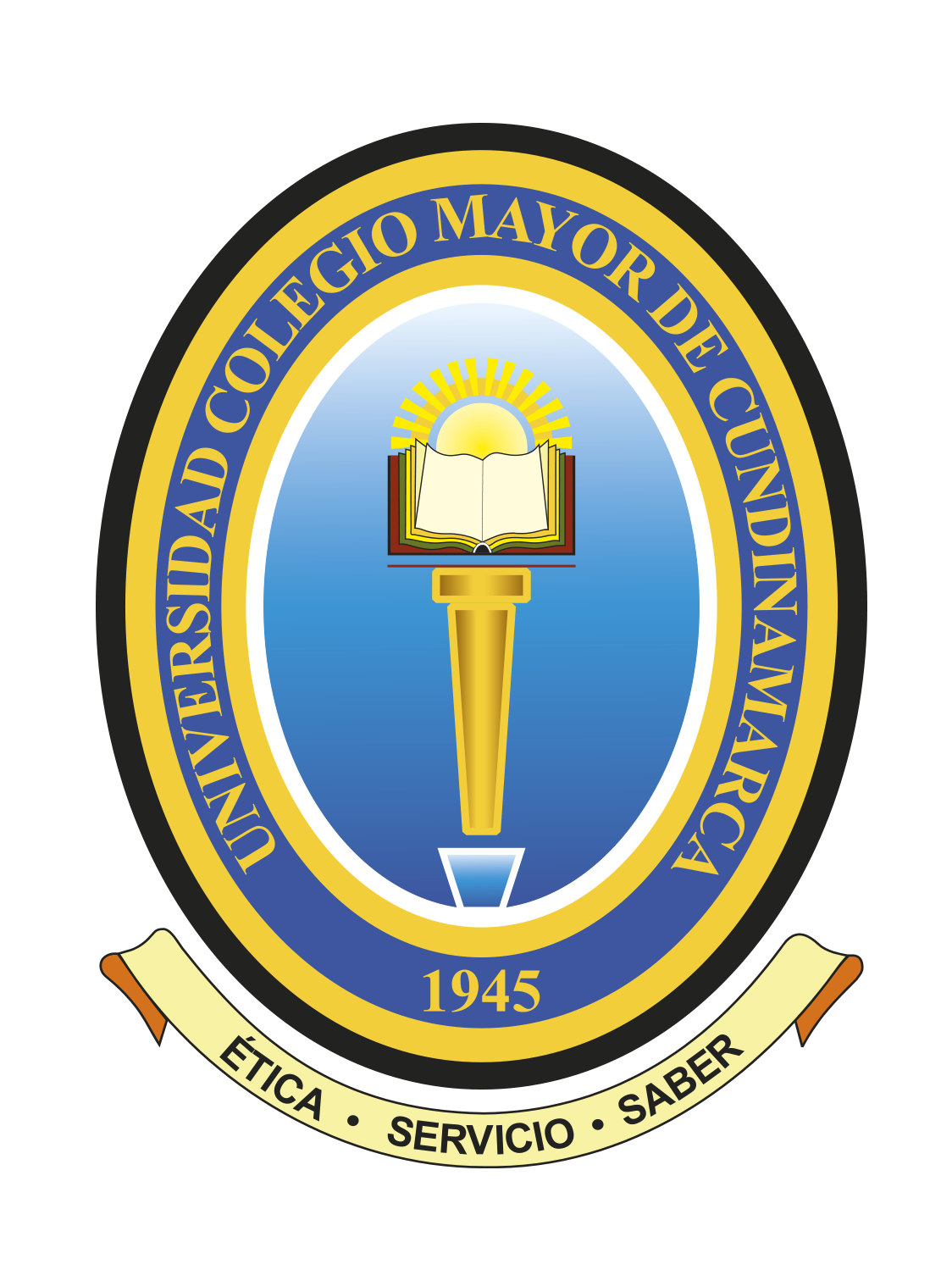 NOMBRE DEL CURSO
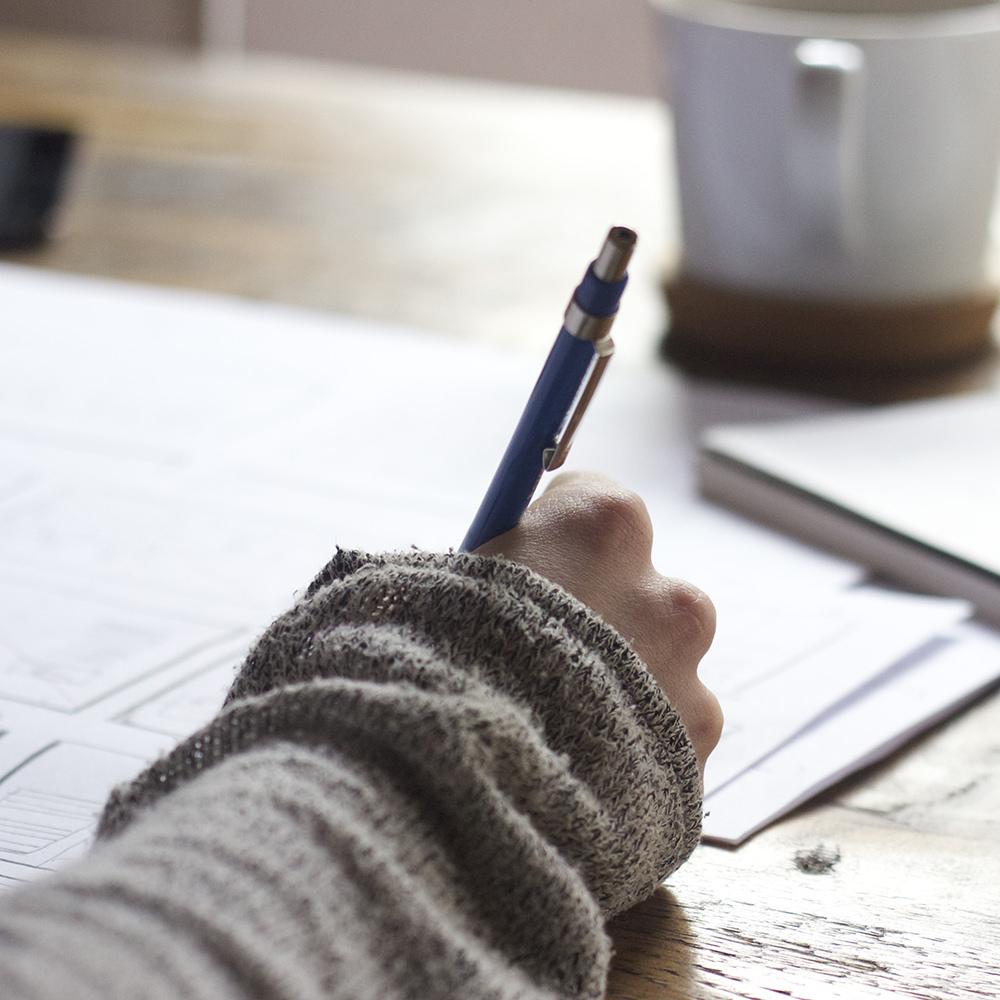 2
¡HOLA!
Soy Pedro Pérez

Breve descripción del docente, 
datos de contacto @username
3
Bienvenidos
Escribe en esta hoja tu mensaje para los estudiantes del componente.
4
“Las citas son inspiración para invocar pensamientos filosóficos al lector”.
5
AQUÍ PUEDES EDITAR EL TEXTO Y USARLO SEGÚN LO REQUIERA
TEXTO ADICIONAL
LINEAMIENTOS GENERALES
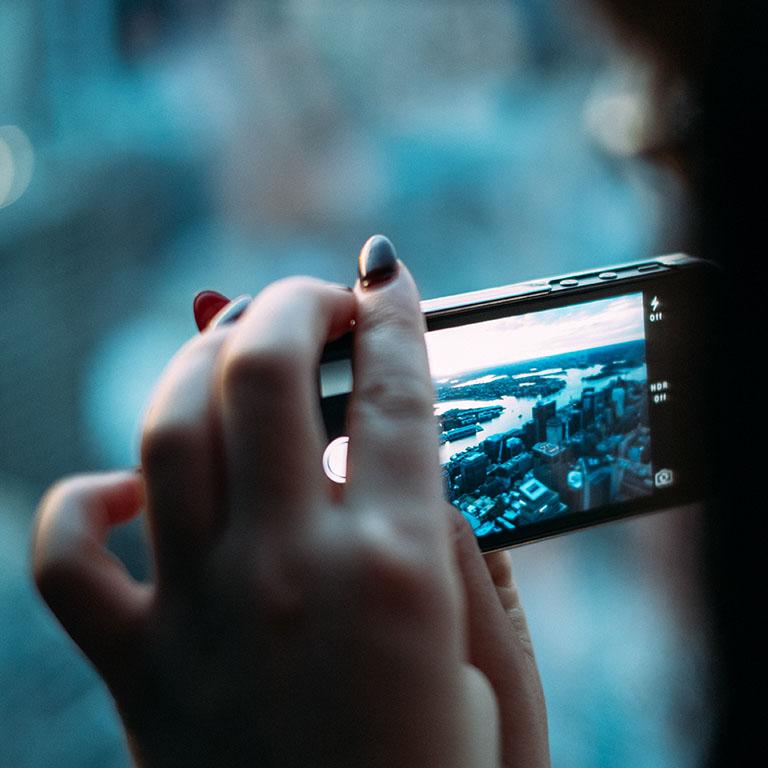 6
El uso de imágenes ayuda a explicar textos complejos.
UNA IMAGEN ACOMPAÑADA  DE TEXTO
7
USA DIAGRAMASPARA EXPLICAR IDEAS
8
AÑADE TABLASCOMPARATIVAS
9
LAS GRÁFICAS AYUDAN A GUIAR EL PROCESO
Primero
Segundo
Tercero
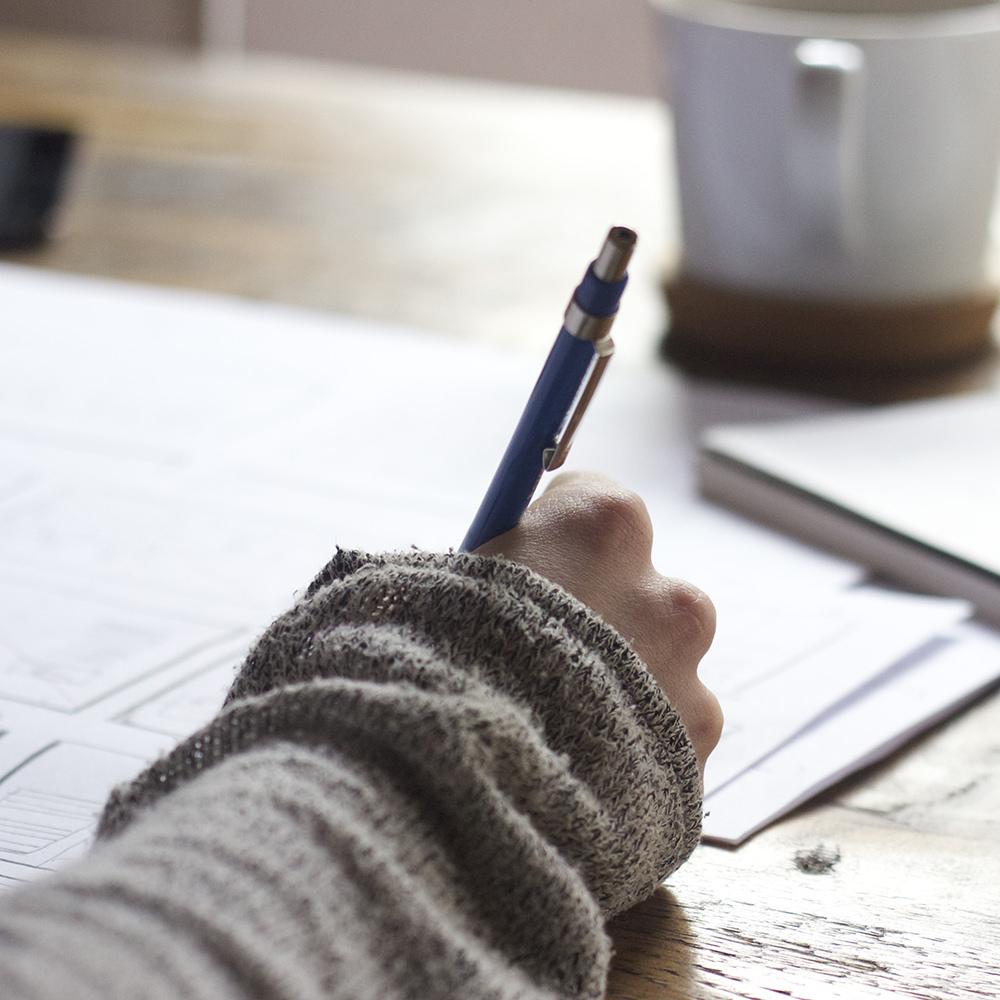 10
¡Gracias!
¿Alguna pregunta?
Comparte tu correo electrónico para mantener un canal de comunicación con tus estudiantes

user@unicolmayor.edu.co
11
BIBLIOGRAFÍA
Puedes hacer uso de listas.
Tratar de no sobrecargar la diapositiva.
12
Esta presentación usa las siguientes tipografías
Títulos: Montserrat
Contenidos de texto Roboto
Puedes descargar las fuentes en los siguientes dos enlaces:
https://www.fontsquirrel.com/fonts/montserrat
https://www.fontsquirrel.com/fonts/roboto
USO DE FUENTES
Diagramas e Infografías
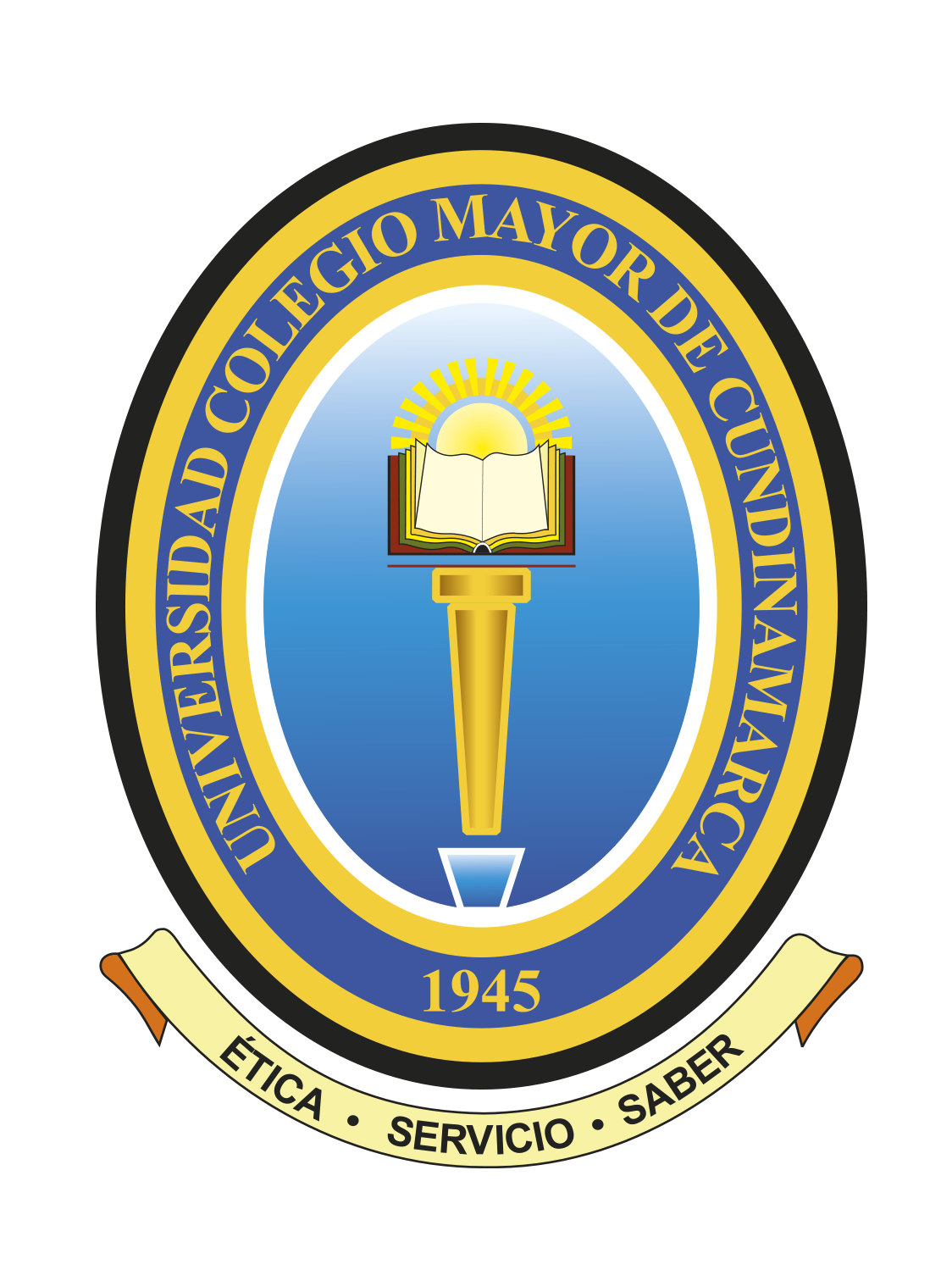 Universidad Colegio Mayor de Cundinamarca